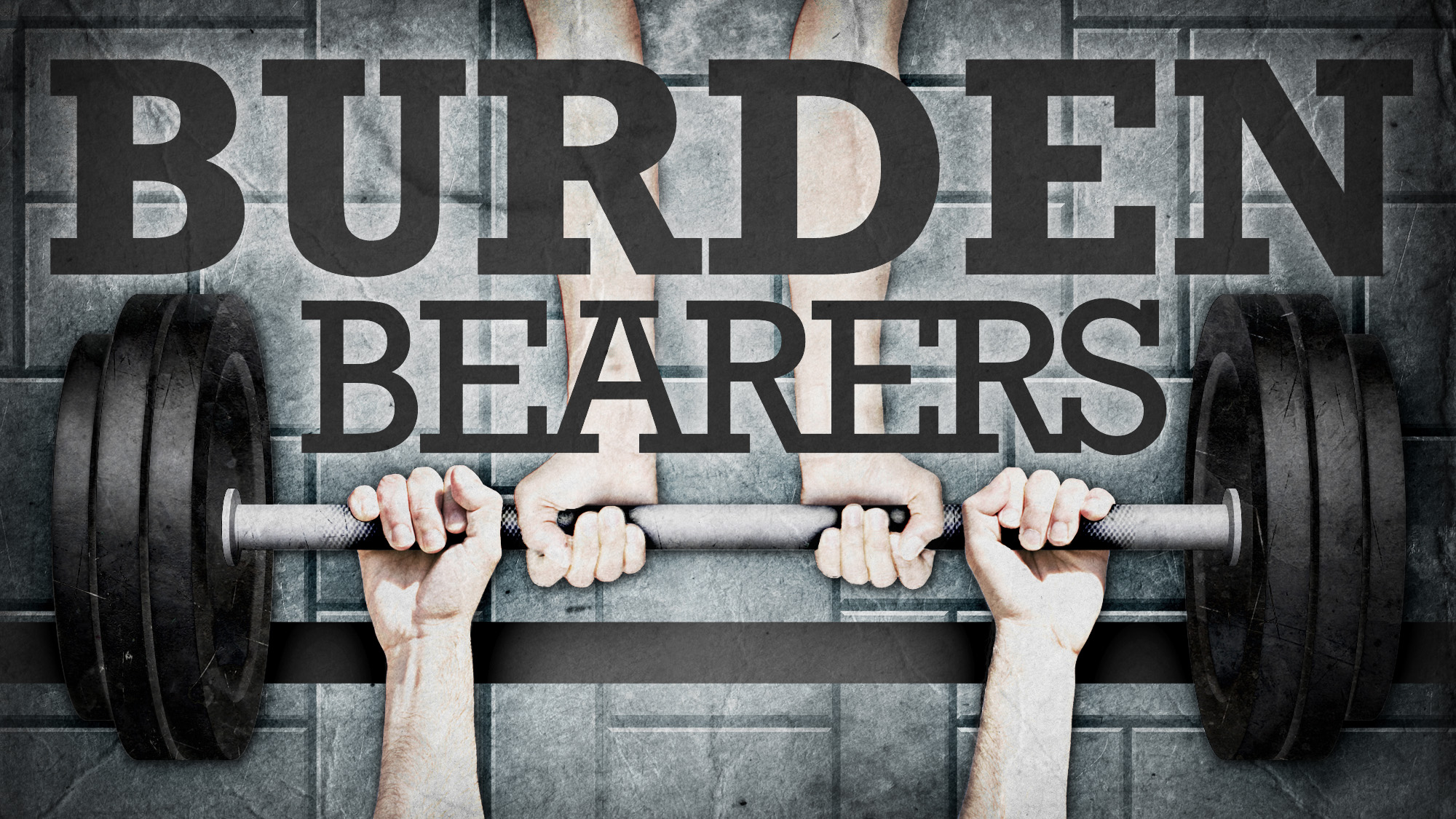 GALATIANS 6:2
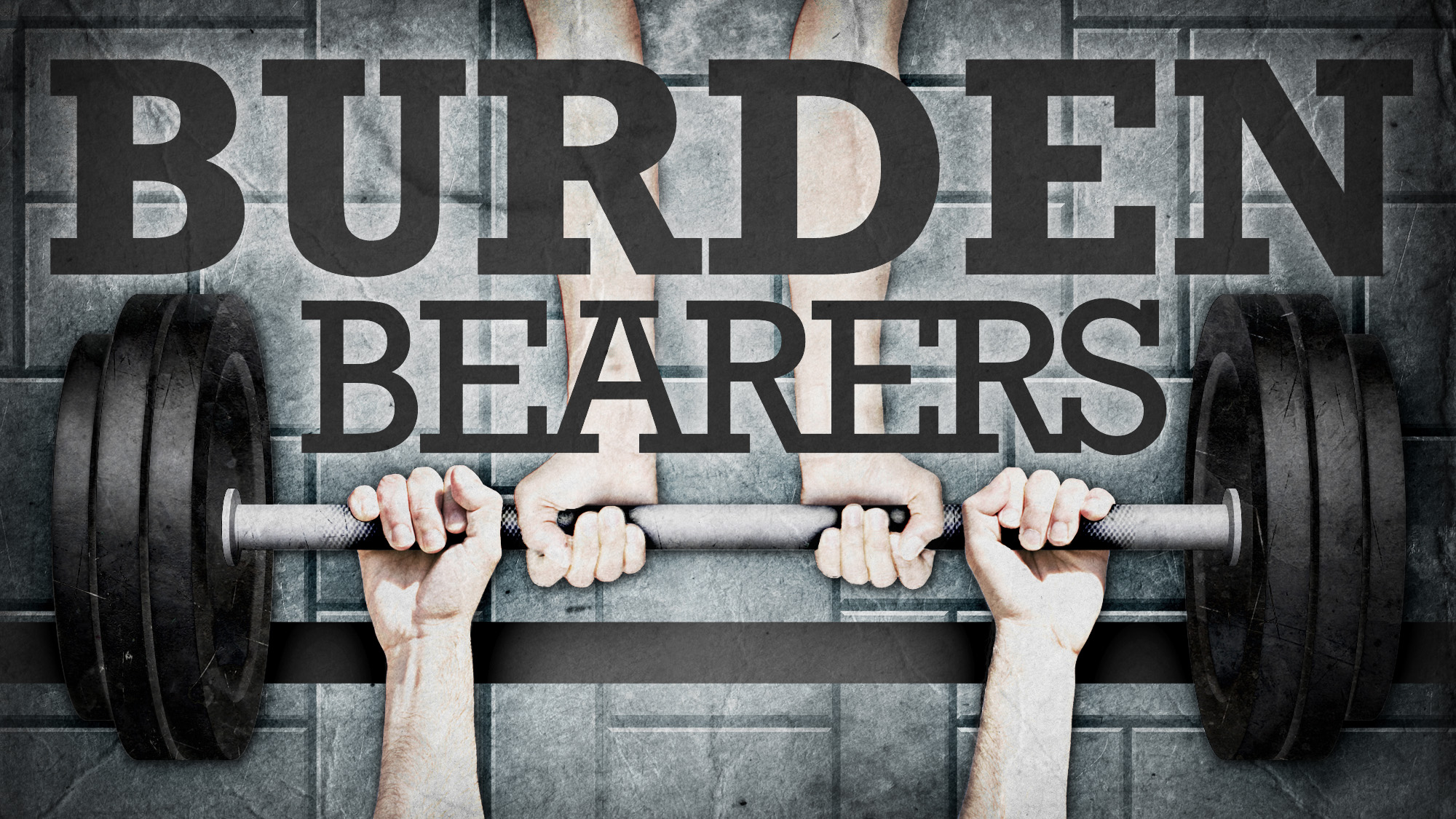 THOSE WHO ARE
SPIRITUAL
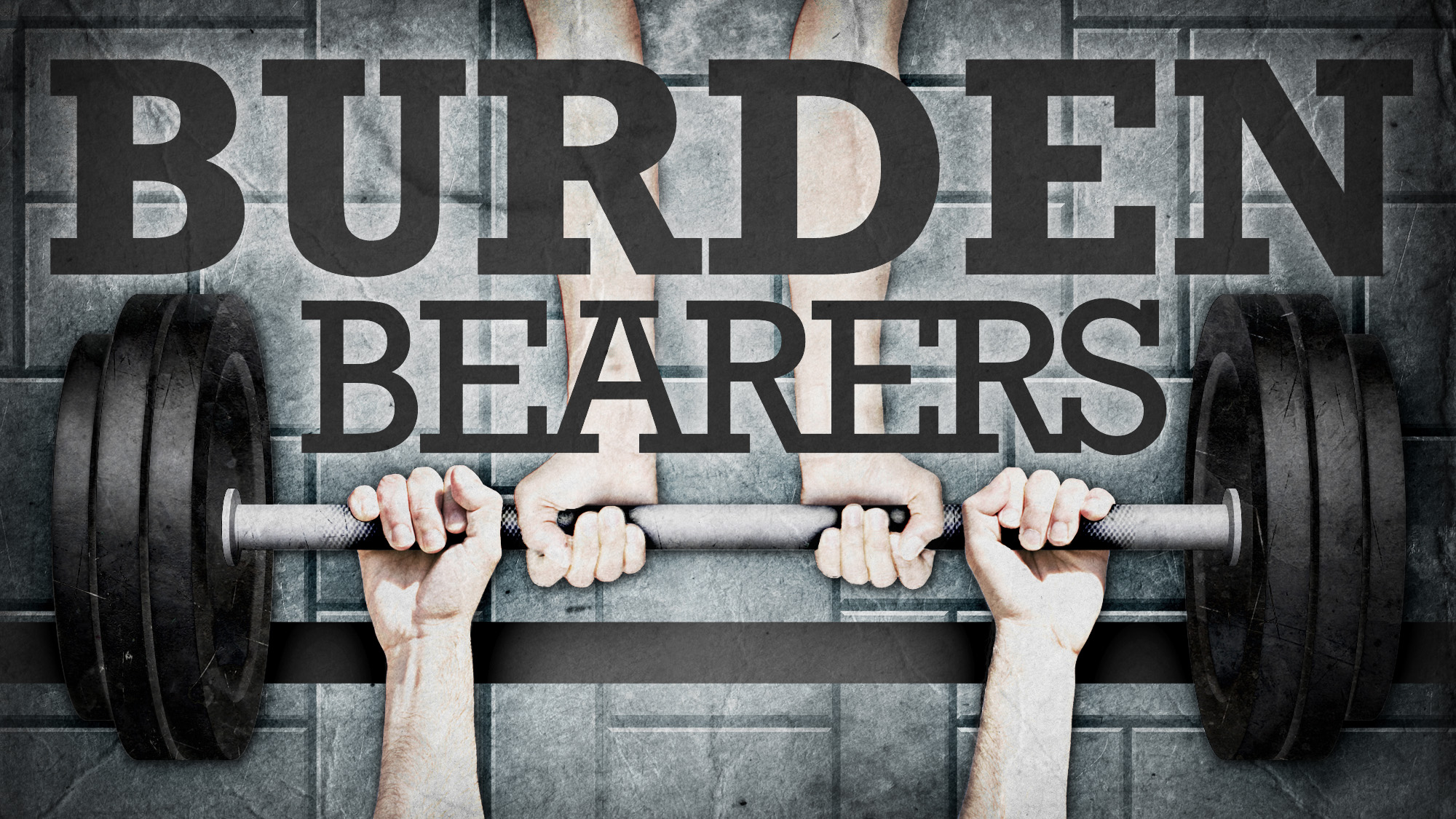 HOW TO BEAR
BURDENS
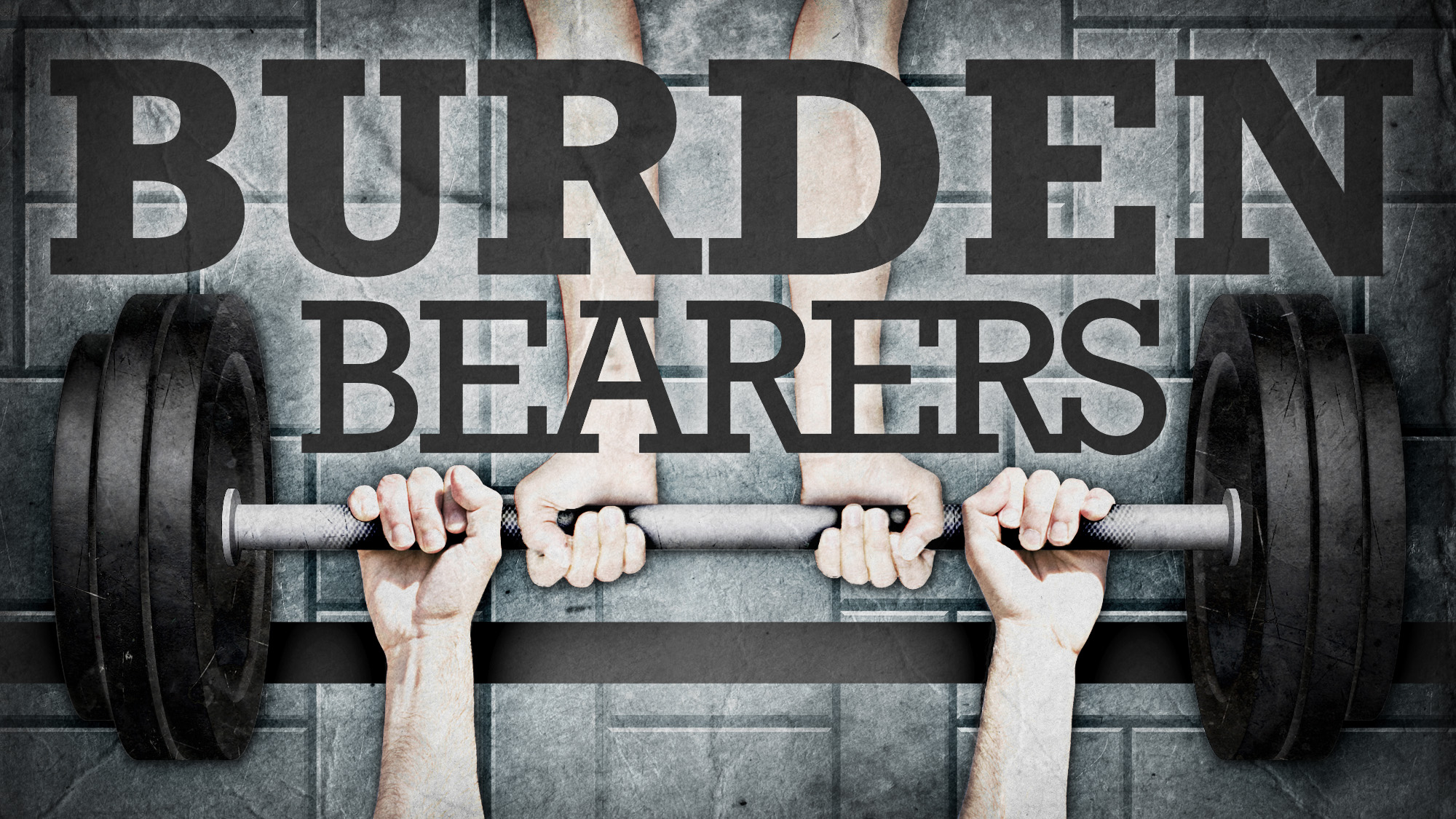 RESTORE
SUCH A ONE
“I came that they may have life, and have it abundantly.” (John 10:10)
“if anyone is in Christ, he is a new creature; the old things passed away; behold, new things have come.” (2Corinthians 5:17)
“Such were some of you; but you were washed, but you were sanctified, but you were justified in the name of the Lord Jesus Christ and in the Spirit of our God.” (1 Corinthians 6:11)
“For by these He has granted to us His precious and magnificent promises, so that by them you may become partakers of the divine nature, having escaped the corruption that is in the world by lust.” (2 Peter 1:4)
“Brethren, even if anyone is caught in any trespass, you who are spiritual, restore such a one in a spirit of gentleness… Bear one another’s burdens, and thereby fulfill the law of Christ.” (Galatians 6:1–2)
“Brethren, even if anyone is caught in any trespass, you who are spiritual, restore such a one in a spirit of gentleness… Bear one another’s burdens, and thereby fulfill the law of Christ.” (Galatians 6:1–2)
Restore
Such A One
means more than forgiving
not a quick fix
help each other lead holy lives